Keltové a jejich jazyky 2
Klasifikace keltských jazyků
Lucie Vinšová
Masarykova univerzita 2017
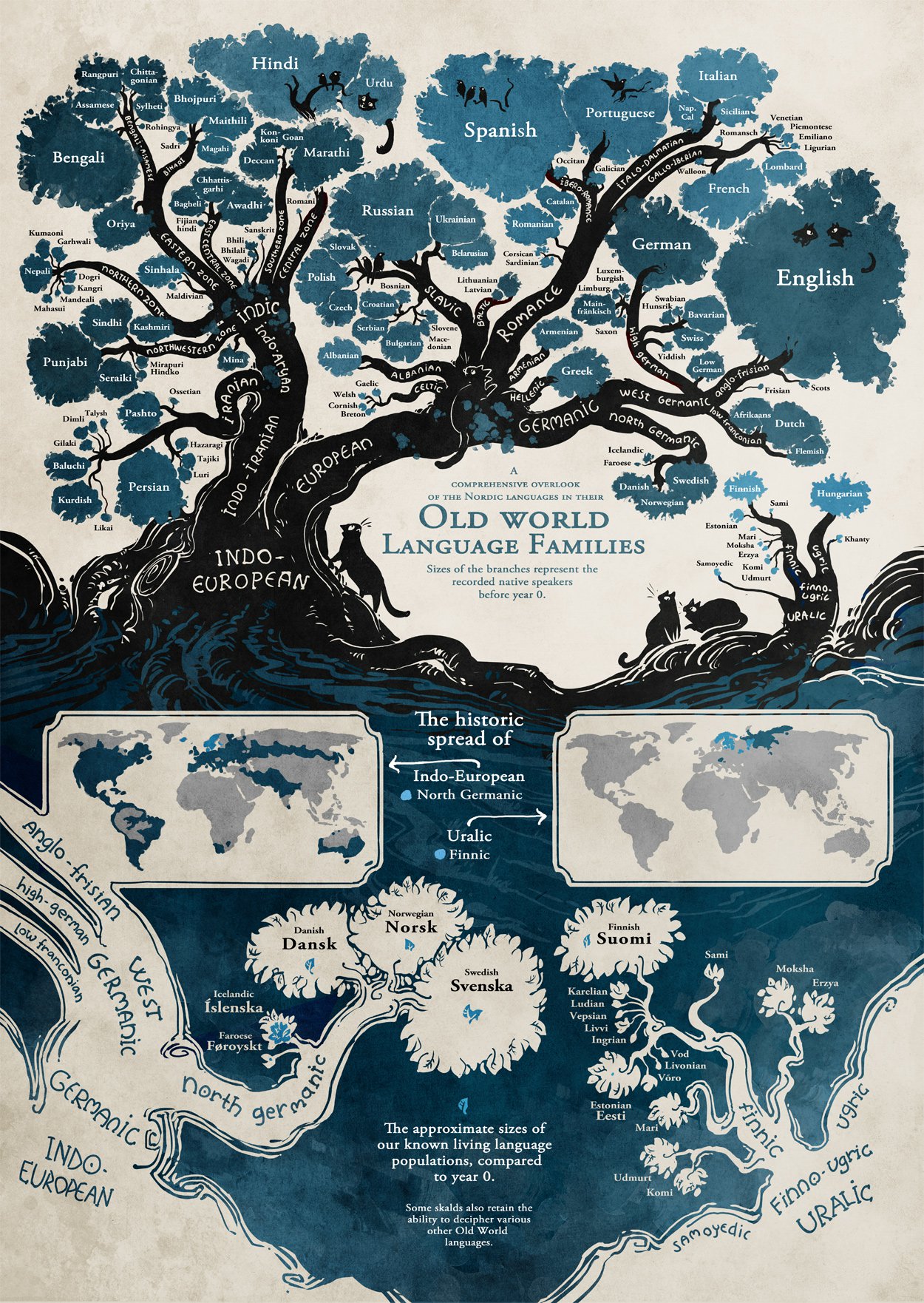 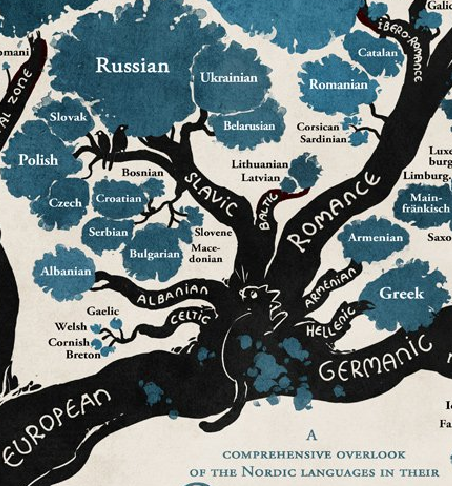 Historie zařazení keltských jazyků do jazykové rodiny

Keltské jazyky zaujímají důležité místo v rané historii  indoevropské lingvistiky. Důkaz, že Irština a  další keltské jazyky jsou příbuzné řečtině, latině a sanskritu byl jeden z opravdových triumfů mladé jazykovědy, neboť  tyto jazyky se na první pohled jeví velmi odlišné.

Příbuznost jednoho z keltských jazyků, velštiny, s latinou a řečtinou byla rozeznána dříve, než příbuznost velštiny např. s irštinou. Zasloužil se o to už v roce 1194 velšský učenec Girald Kambrijský (lat. Giraldus Cambrensis). Ve svém "Popisu Walesu" (Descriptio Cambriae) srovnal několik velšských slov s jejich latinskými a řeckými ekvivalenty.  V několika případech šlo skutečně o slova zděděná ze společného prajazyka (např. velš. haul "slunce": lat. sōl, ř. hélios, halein "sůl": lat. sal, ř. hals, enou "jméno" : lat. nómen, ř. ónoma [Ônoma].

Během 16. a 17. st. – rozeznány podobnosti mezi ostrovními keltskými jazyky a jazyky kontinentální Evropy (irština a řečtina, velština a klasické jazyky, irština a jazyky germánské).
Vlastní příbuznost mezi brythonskou a goidelskou větví rozeznal až r. 1632 J. Davis. 

V roce 1707 vydal E. Lhuyd, velšský antikvář, přírodovědec a filolog, dílo Archaeologia Britannica, které je možno pokládat za první pokus o srovnávací gramatiku keltských jazyků.

Z Václav Blažek, Keltské jazyky
Keltské jazyky patří mezi tzv kentumové (centum) jazyky. Ad základní rozdělení indoevropských jazyků 

(V avestštině se „sto" vyslovilo [satəm], proto satemové jazyky, například staroindicky satám, praslovansky sъto, litevsky šimtas, lotyšsky simts, podobně se vyslovuje “sto” i ve slovanských jazycích. Satemové jazyky zahrnují indické, baltské, indoíránské, slovanské jazyky, dále arménštinu, tráčtinu, albánštinu aj.
Naproti tomu se ve staré latině četlo c jako [k]  a centum (číslovka sto se vyslovila jako kentum, proto kentumové jazyky, například řecky ha katon [heketon], gótsky hund [hund], německy hundert, anglicky hundred [handrid]. Mezi kentumové proto patří jazyky germánské, keltské, italické atd.
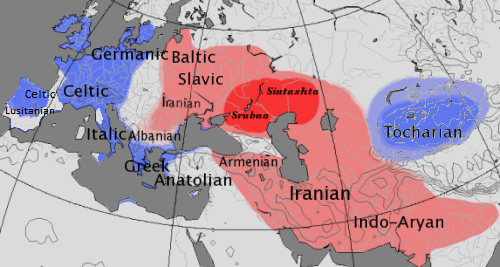 Map showing the approximate extent of the centum (blue) and satem (red) language areas.
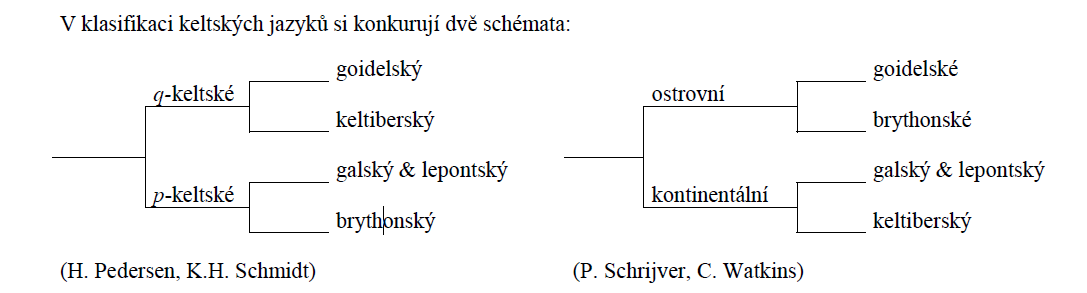 Tato klasifikace vychází z různého vývoje ie. labioveláry *kʷ, konkrétně jejího zachování  u  q- keltských jazyků nebo její změny v p  u p-keltských jazyků , tj. tradičního modelu, který reprezentuje např. H. Pedersen nebo K.H. Schmidt .

ie. *kʷ  se v keltiberském (hispanokeltském)  jazyce, jakožto i v některých raných dialektech galštiny (kde je vnímáno jako archaismus) a v písmu  ogam (kde se přepisuje jakožto latinské Q, odtud název), objevuje jakožto  /kṷ/, které vede ke /k/ v jazycích goidelských (irština, skotská gaelština a manx).

V galských, lepontských a brythonských jazycích se projevuje jakožto /p/.

Příklad: raná galština: cenn, velš pen(n), "hlava"; raná gal. mac(c), velš. map, "syn".
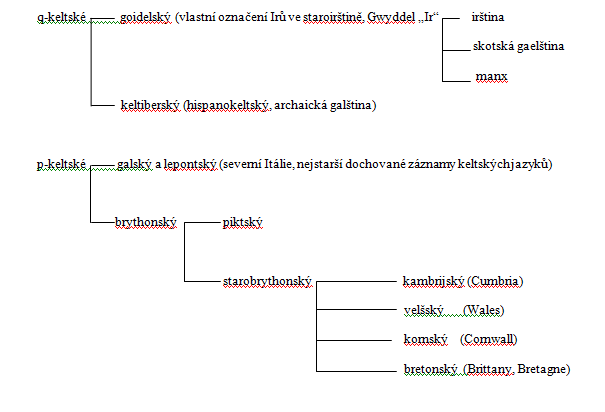 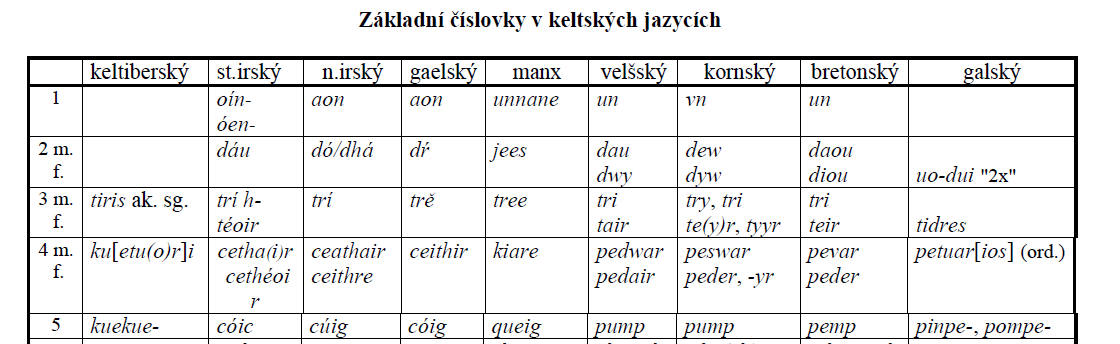 Z Václav Blažek, Keltské jazyky
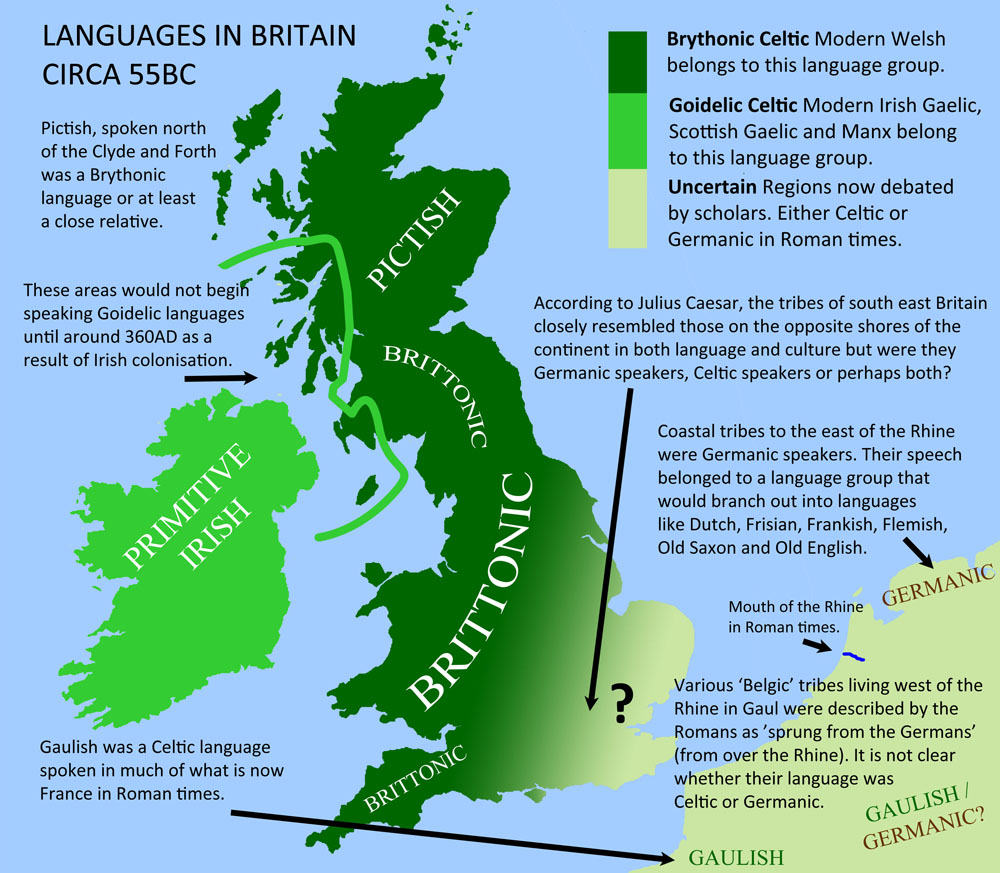 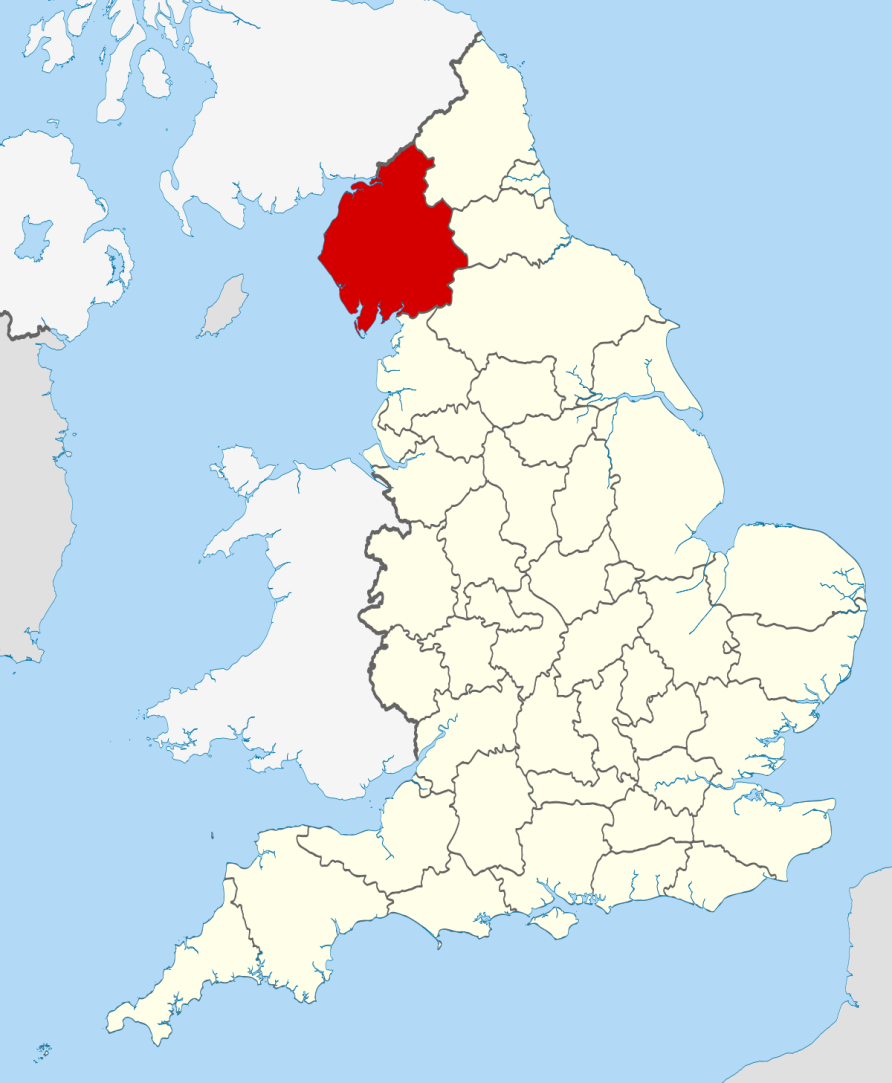 Cumbria
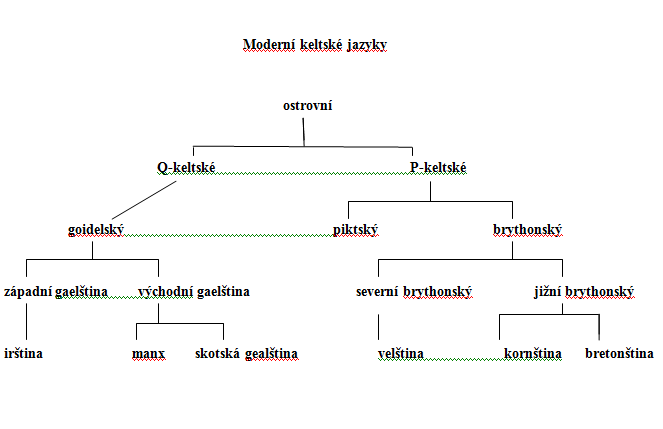 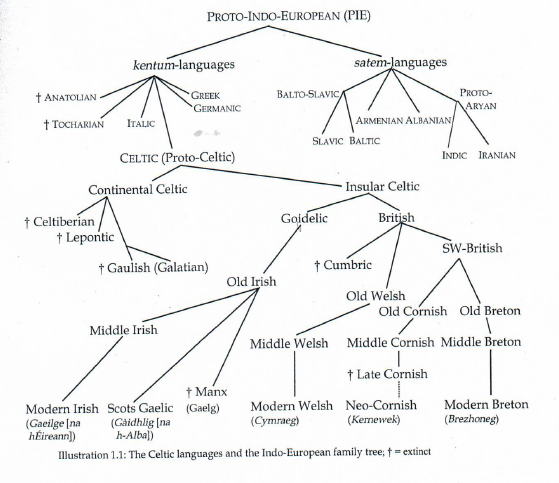 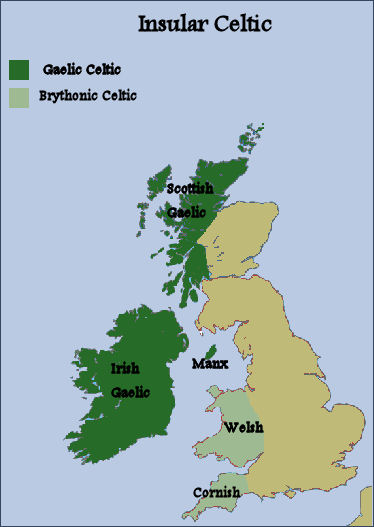 Komunity mluvící keltskými jazyky v dnešní době, zahrnují:

Wales: cca 500 000 mluvčích  (asi 20% populace, hlavně v severním Walesu)

Breton: asi 210 000 mluvčích

Skotsko: asi 58 000 mluvčích

Irština: asi 75 000 mluvčích a L2 mluvčích více než milion v Irské republice

Kornština: pouze několik set mluvčích, pokusy o oživení od konce 20. století. 

Manx: poslední rodilý mluvčí zemřel 1974, pokusy o oživení, dnes kolem 2000 mluvčích, jen kolem 100 v každodenní konverzaci.
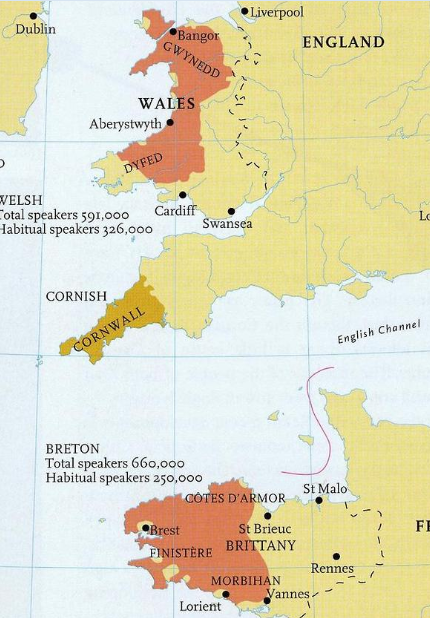 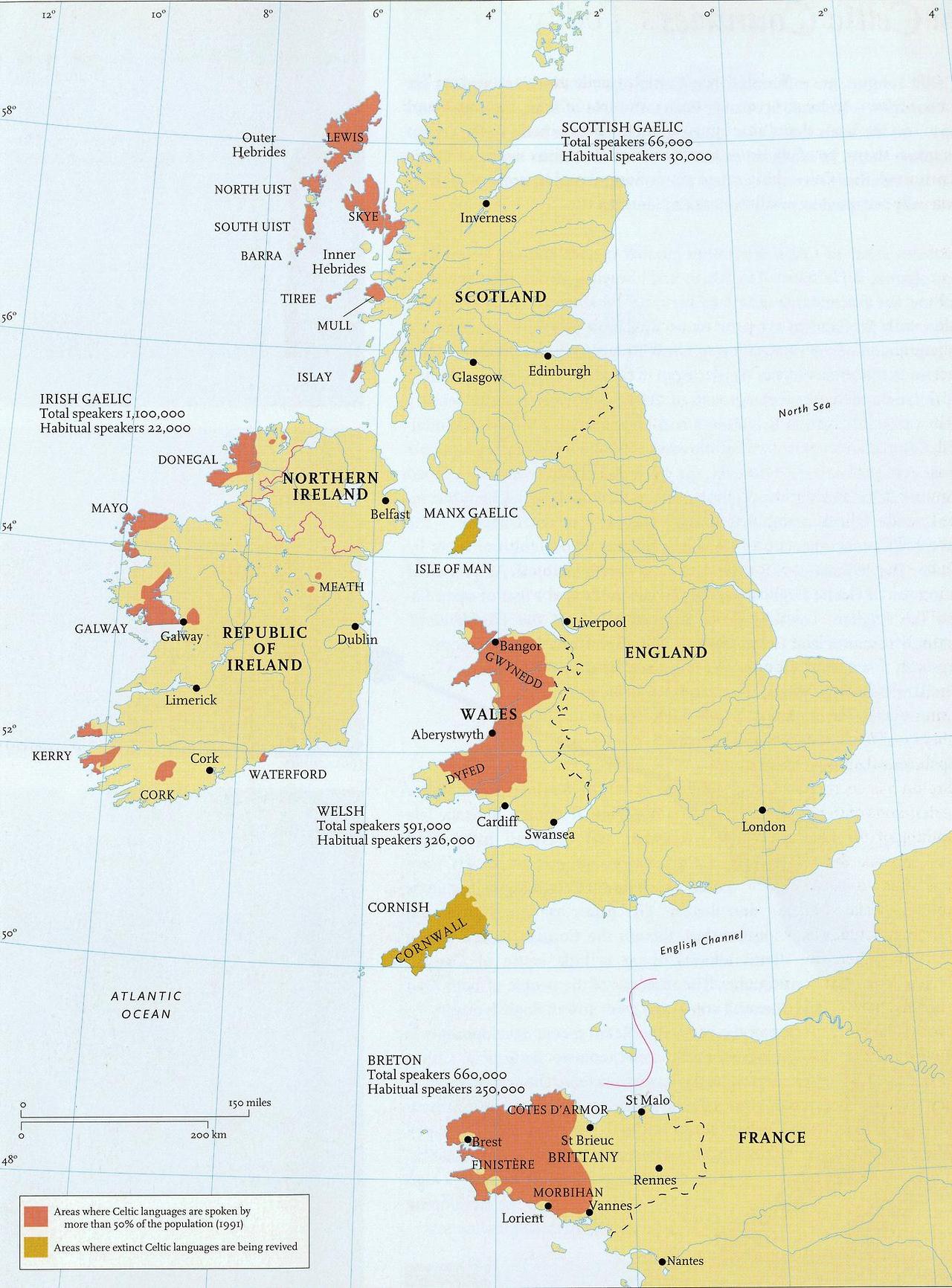 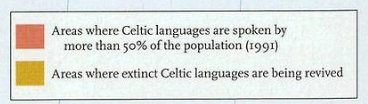 Kolem 1 500 potomků velšské kolonie z  konce 19. století  a začátku 20. století si stále uchovali svůj původní jazyk. Y Wladfa  (velš. kolonie) se nachází na pobřeží provincie Chubut a zahrnuje několik osad s velšsky mluvícím obyvatelstvem.
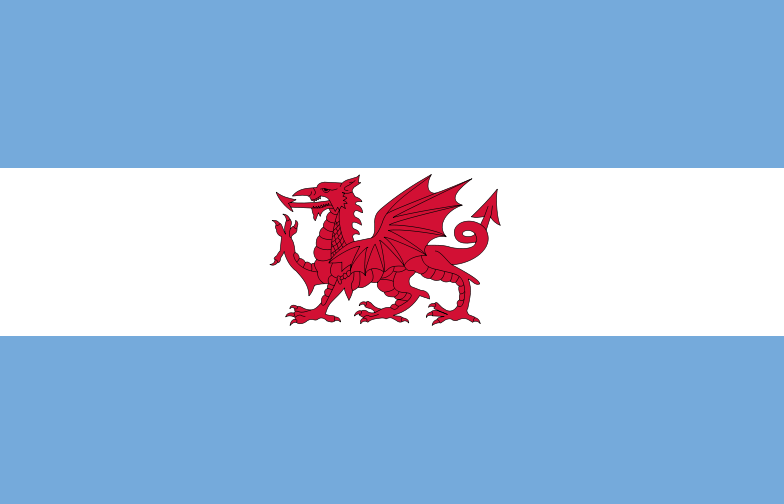 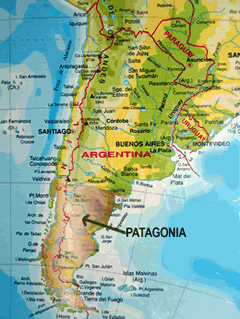 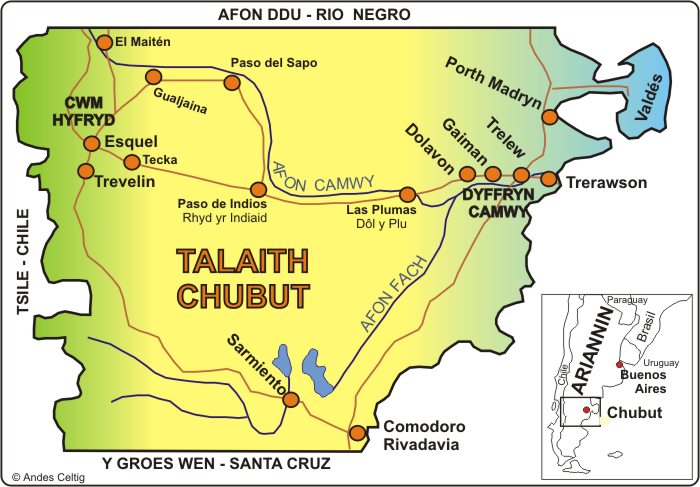 Lingvistické charakteristiky:

Nejvýraznější fonologická změna je ztráta ie. *p, jež se odehrálo celoplošně již v počátcích historie keltských jazyků. 
př.  gael. éan, velš. edn, ader, porovnej s lat. penna, řec. pterón, ang. feather
       
Keltské jazyky mají několik archaických charakteristik: např. nepřítomnost slovesa  „mít“, diferenciace v mužském a ženském rodě u číslovek 3 a 4 (velš. tri, tair, pedwar, pedair).

Větná struktura VSO: 
Scot. gaelš: I am at the door.  Tha mi aig an dorus. 
                                              (Is I at the door.)

Souhláskové mutace: keltské jazyky mutují úvodní souhlásku. Počet mutací se liší podle jazyka, velština a bretonština mají například tři různé mutace. Mutace jsou stopy závěrečných slabik předcházejících slovních spojení (číslovek, přivlastňovacích zájmen) z historických keltských jazyků.
Fortson, Indo-European languages, 2010
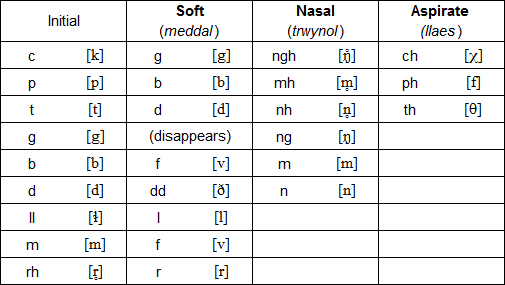 Modern Welsh mutations
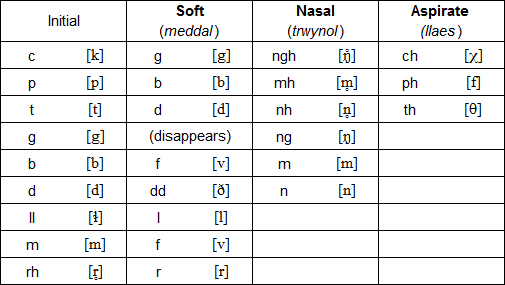 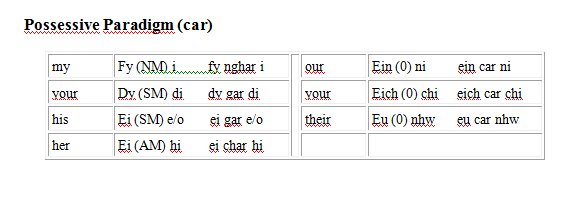 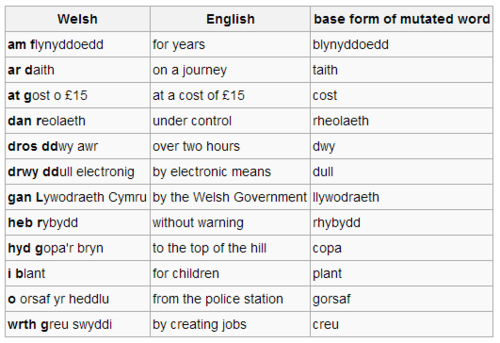 Kontinentální keltské jazyky

Keltské jazyky byly používány na evropském kontinentu do první poloviny prvního tisíciletí n.l. 

Největší z těchto jazyků byla galština. Galové čítali dohromady několik stovek kmenů, jež obývaly většinu západní a střední Evropy (od Francie přes Švýcarsko, severní Itálii až do Maďarska). Jeden z hlavních kmenů (Galatové) se dokonce usadil v 3.stol. př.n.l. ve střední Anatolii. Galové jsou známí výpady na Řím ve 4. stol. př.n.l. Postupně však byly galské kmeny asimilovány do římské populace. Galština byla stále používána jakožto izolovaný jazyk v polovině 1. stol. n.l v centrální Anatolii. Většina dochovaných galských ukázek je psáno v římské a řecké abecedě. 

Lepontština byl jazyk používaný keltskými kmeny v severní části Itálie a není jisté zda se nejednalo pouze o dialekt galštiny. Většinou jde o nápisy na hrobech. Nejstarší příklady lepontštiny patří mezi nejstarší dochované příklady keltského jazyka vůbec (6. stol. př. n.l.)
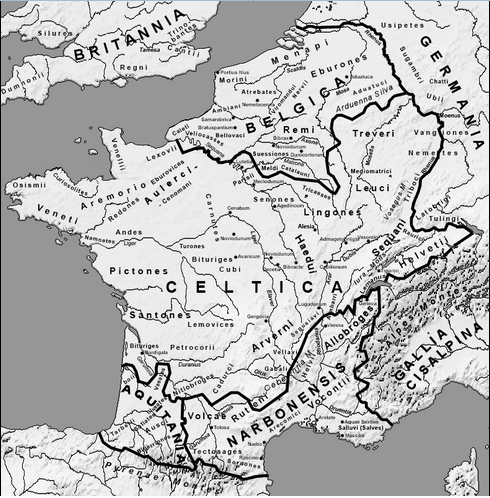 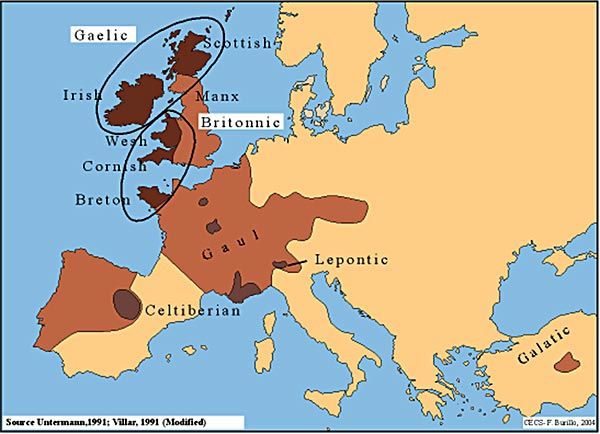 Keltiberský (hispanokeltský) jazyk byl používán keltskými kmeny, které se přesídlily v polovině 1. tis. př. n.l. do severovýchodního Španělska. Většina dochovaných písemných památek pochází z 2. a 1. stol. př.n.l.  A jsou psány abecedou, jež  používali Iberové.
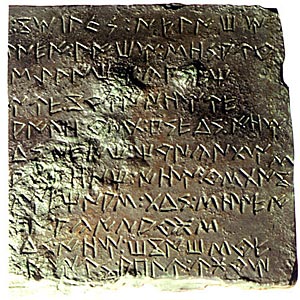 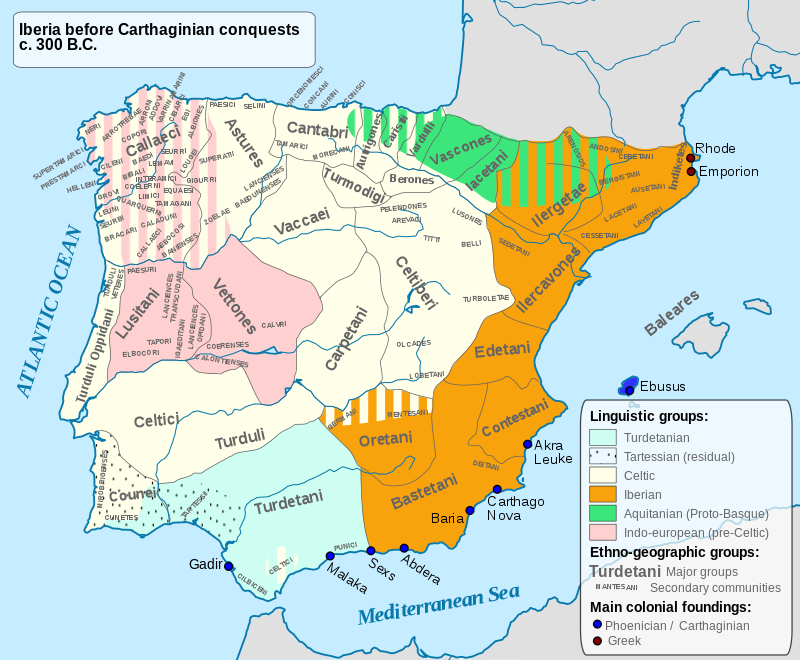 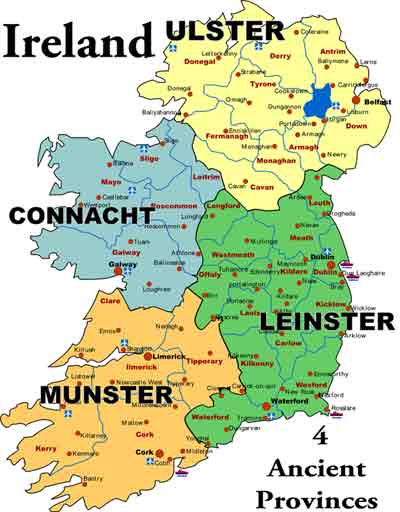